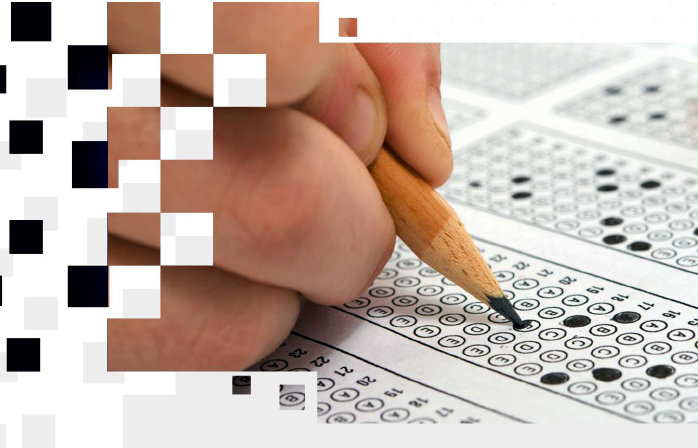 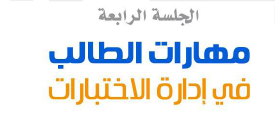 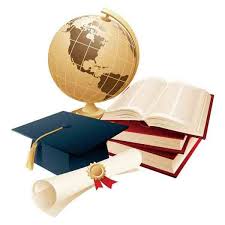 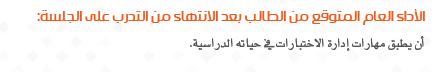 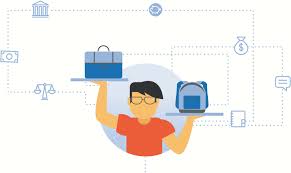 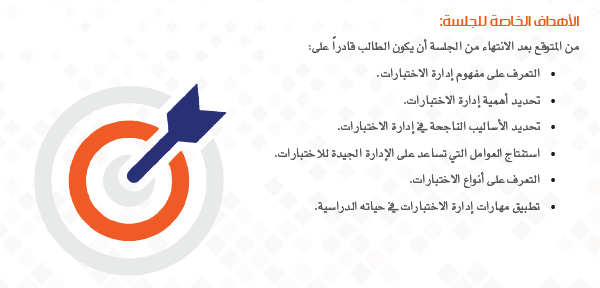 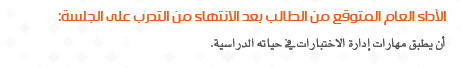 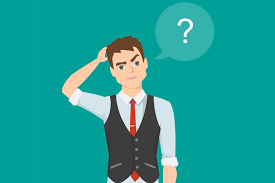 كيف انت مع قلق الاختبار؟
ماهي اسباب قلق الاختبار؟
ما ينتج عن قلق الاختبار؟
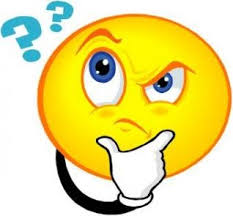 كيف نتجنب قلق الاختبار؟
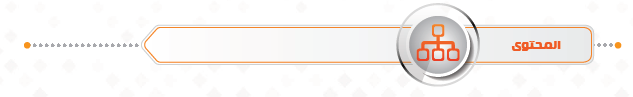 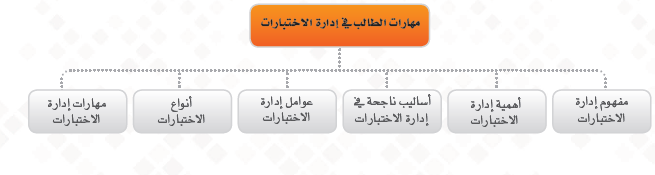 عليك أن تدرس لجعل المعرفة جزء من ذاتك و تتقن المهارة ولا يكون هدفك الاختبارات بل اجعلها وسيلة للنجاح ..
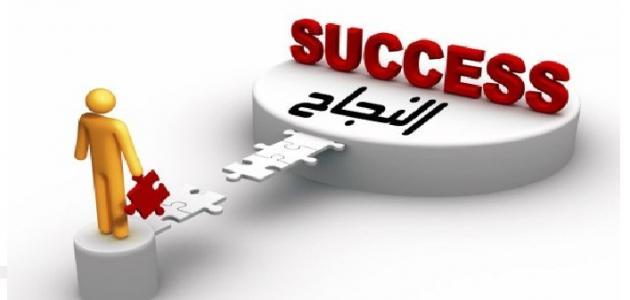 ما هو مفهوم ادارة الاختبارات؟
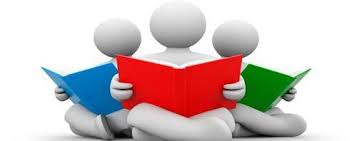 أهمية ادارة الاختبارات؟
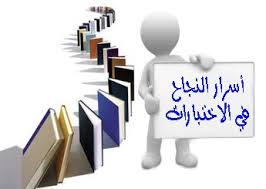 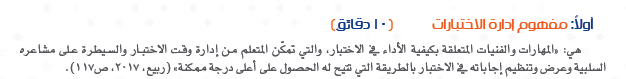 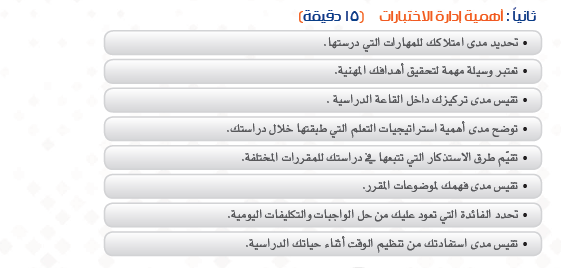 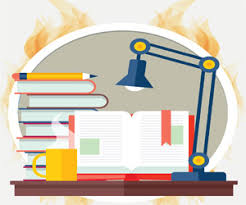 أساليب ناجحة في ادارة الاختبارات ؟
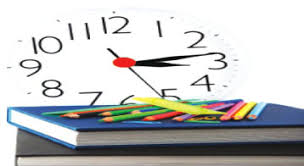 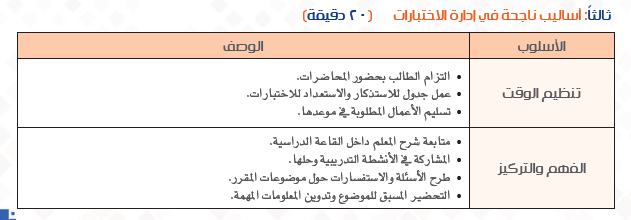 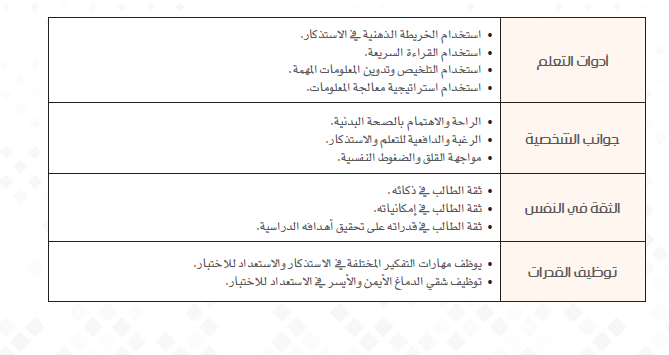 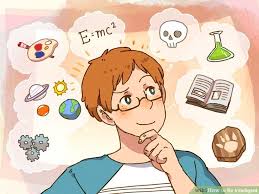 عوامل ادارة الاختبارات ؟
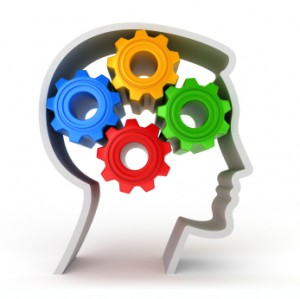 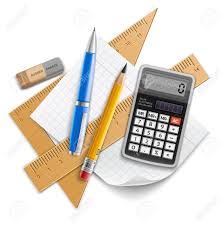 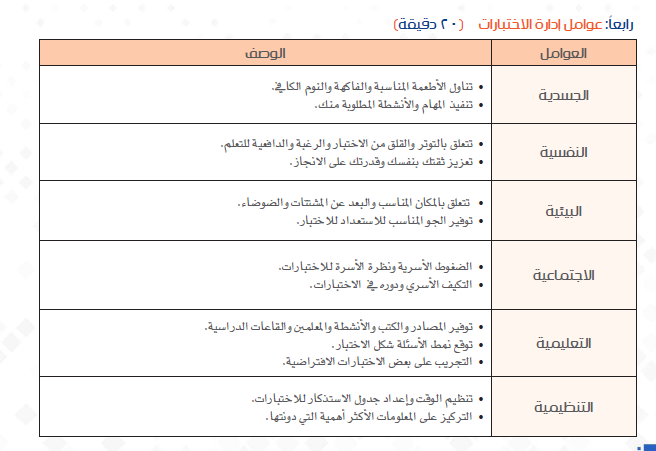 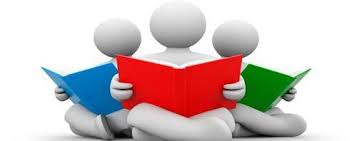 أنواع الاختبارات ؟؟
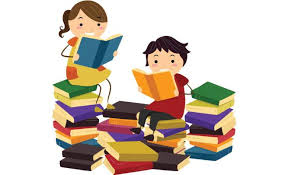 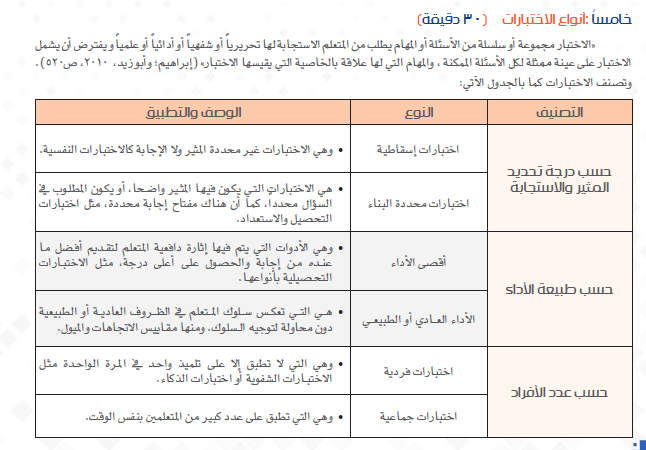 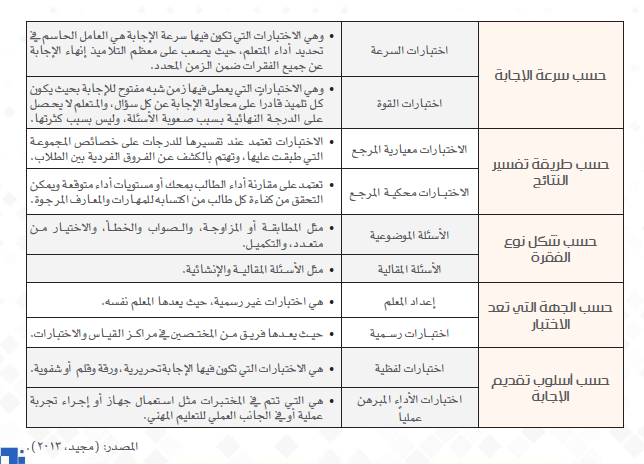 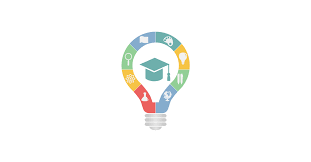 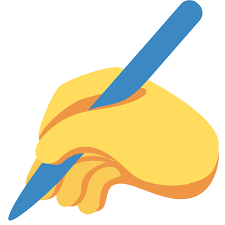 مهارات ادارة الاختبارات
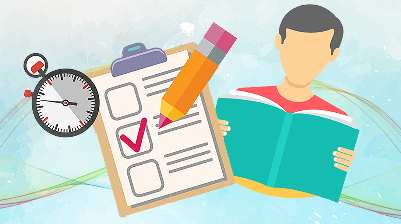 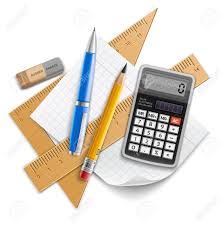 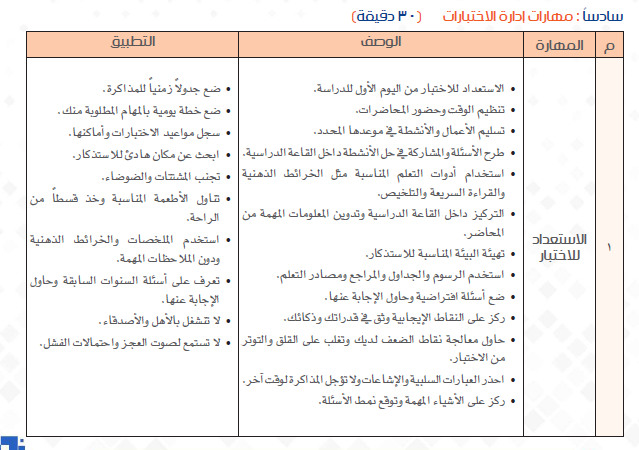 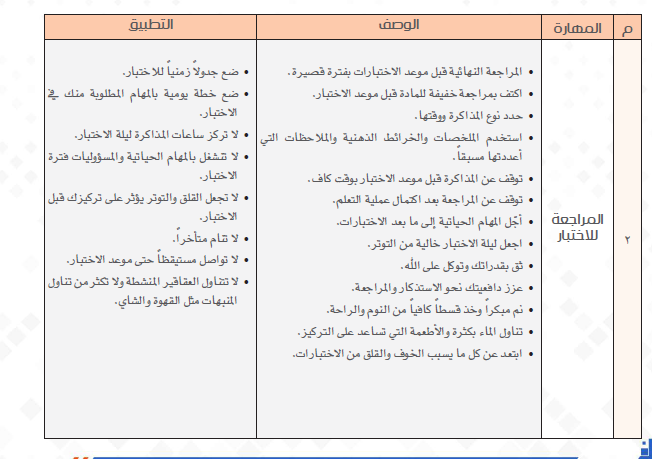 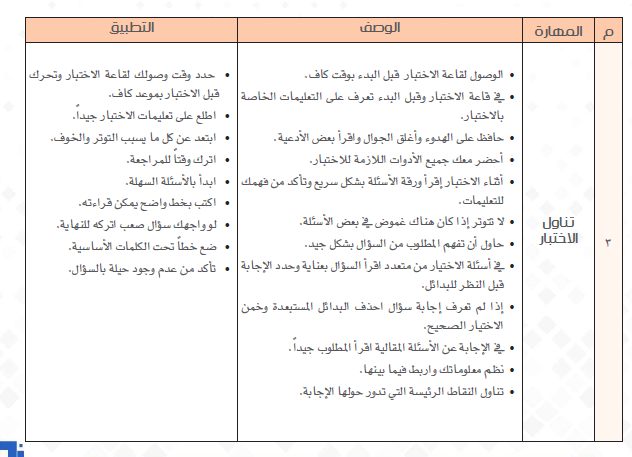 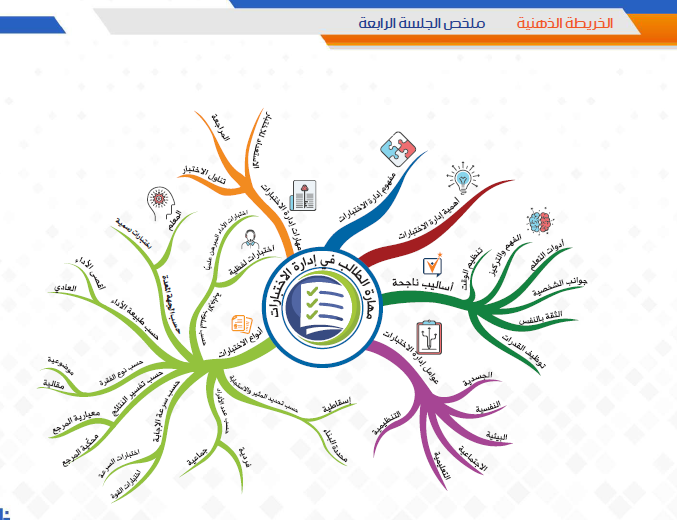